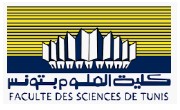 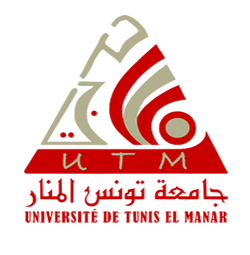 UNIVERSITY OF TUNIS EL MANAR 
FACULTY OF SCIENCES OF TUNIS 
DEPARTEMENT OF GEOLOGY
Key Figures:
Tectonic Evolution and Depositional system of the Mesozoic Section in Browse Basin, North Shelf Australia
Jassem GACHA
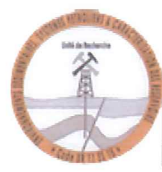 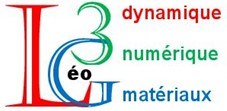 Sedimentary Basin and Petroleum 
Geology Laboratory
Geodynamic, Geomaterials and Geodigital Laboratory (Lab3G)
Mega sequence subdivision
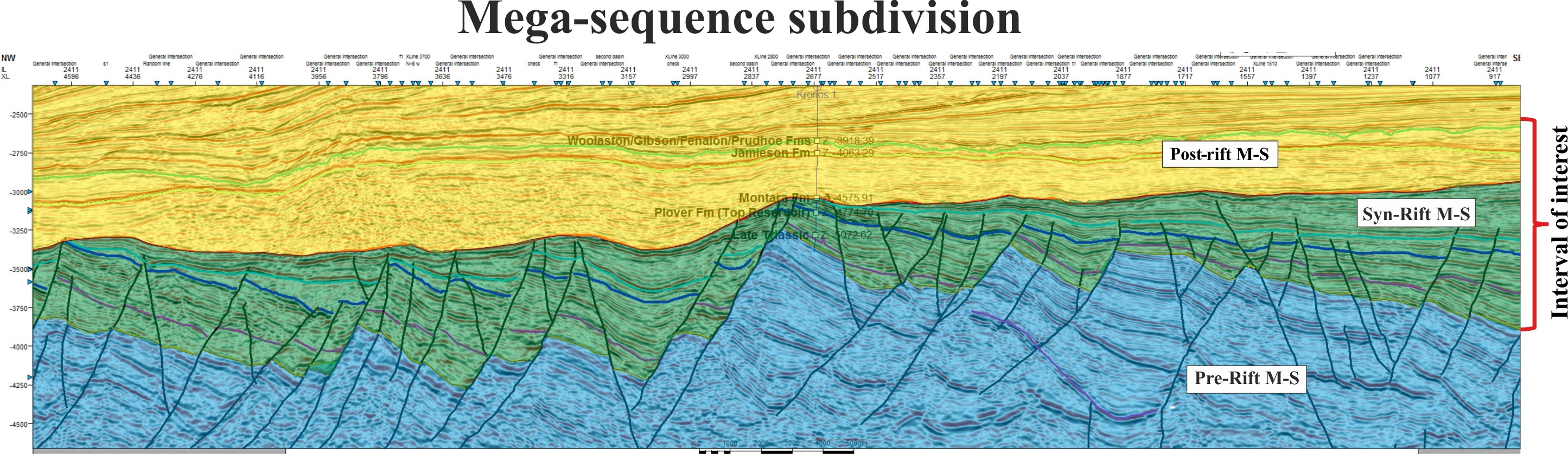 SE
SE
Top Syn-Rift
Mega-Sequence
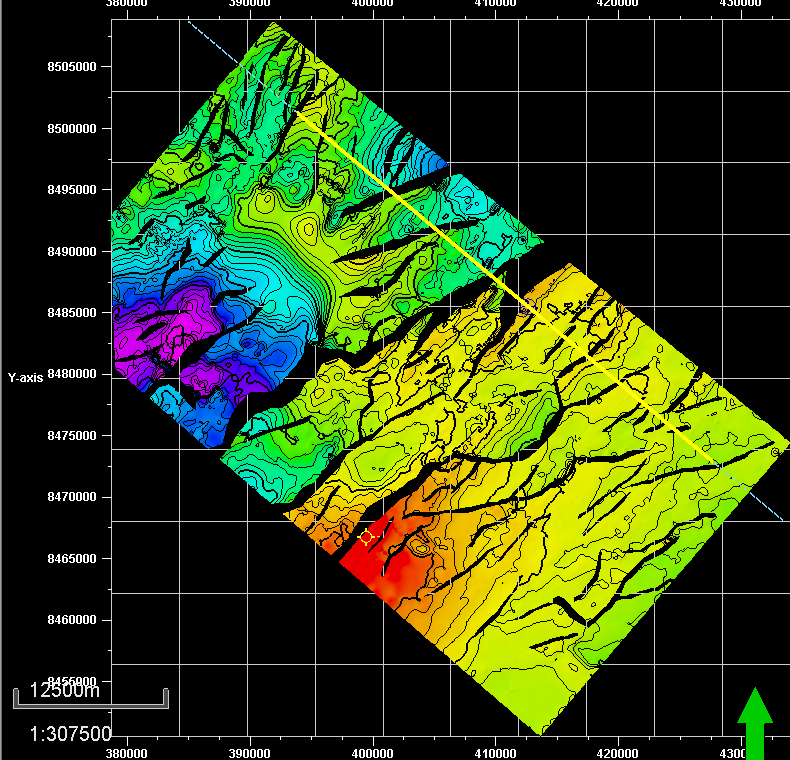 Fig: Mega sequence subdivision, Seismic inline 2411.
Intra-Jurassic
 structural map
2
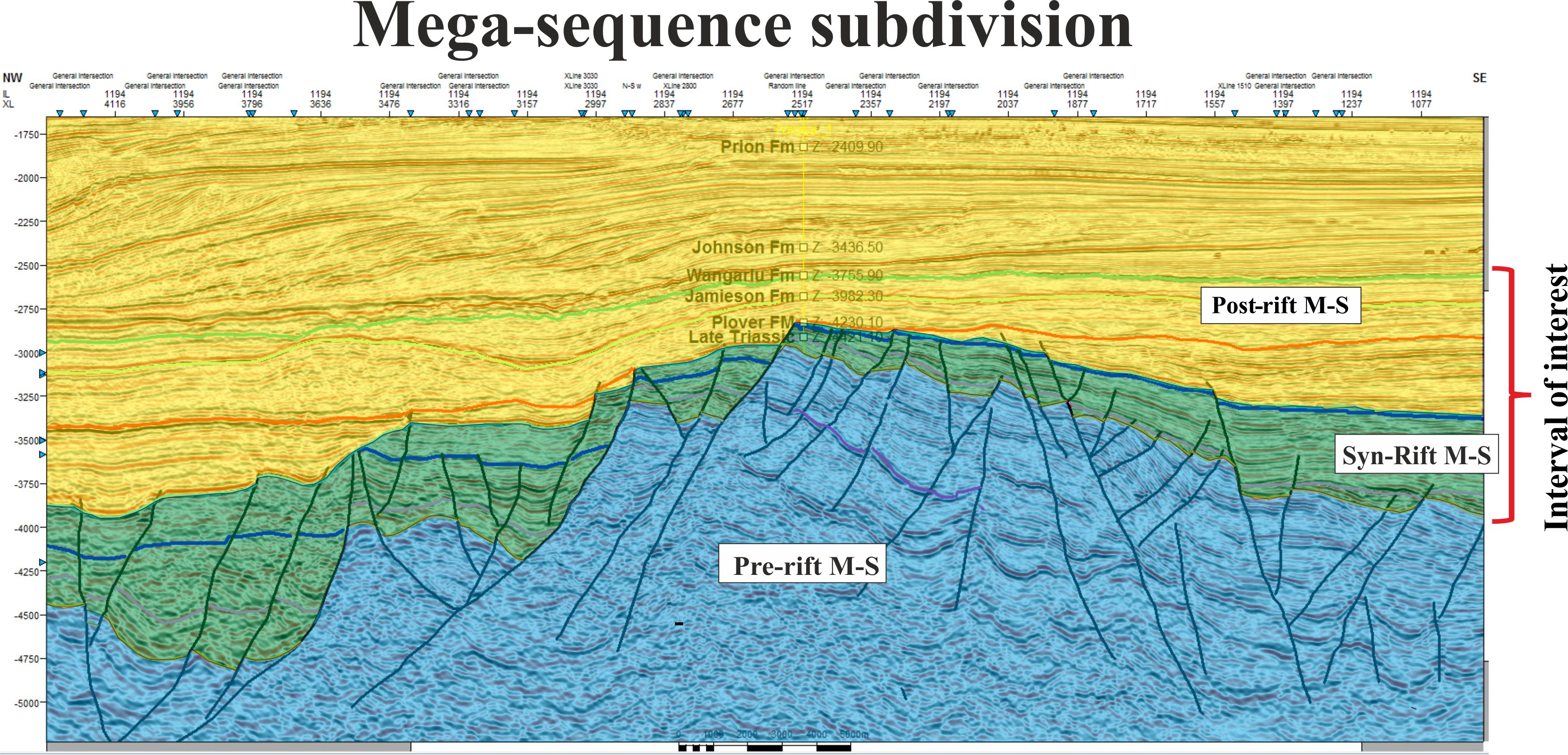 Aptian-Albian
Top Syn-Rift
Mega-Sequence
Top M. Jurassic
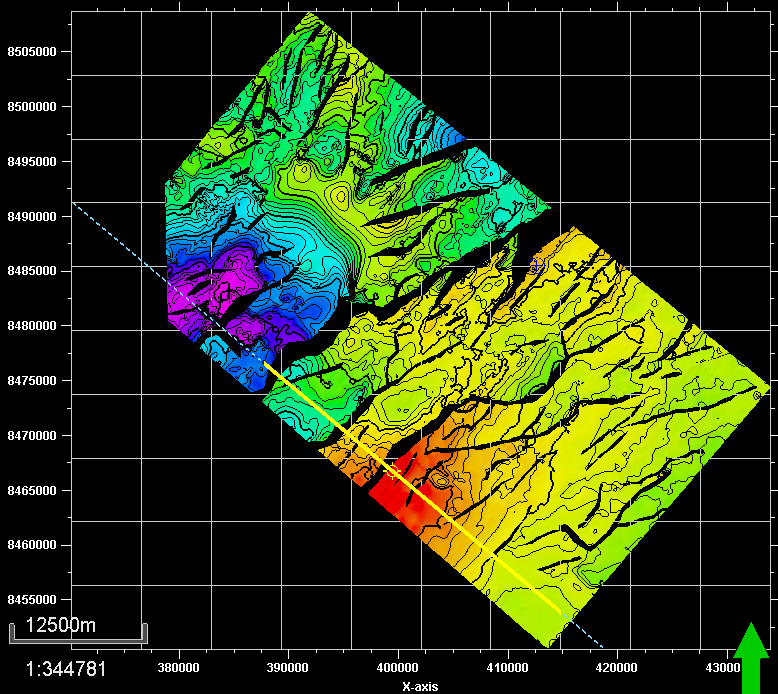 Intra-Jurassic
 structural map
Fig: Mega sequence subdivision, Seismic inline 1194.
3
[Speaker Notes: We took another line in the southern part for the survey in objective to determine if the mega sequence will be the same or defferent, in this one we did the same thing we have subdivided the seismic line in 3 packedges.but When we were doing this we have problem.]
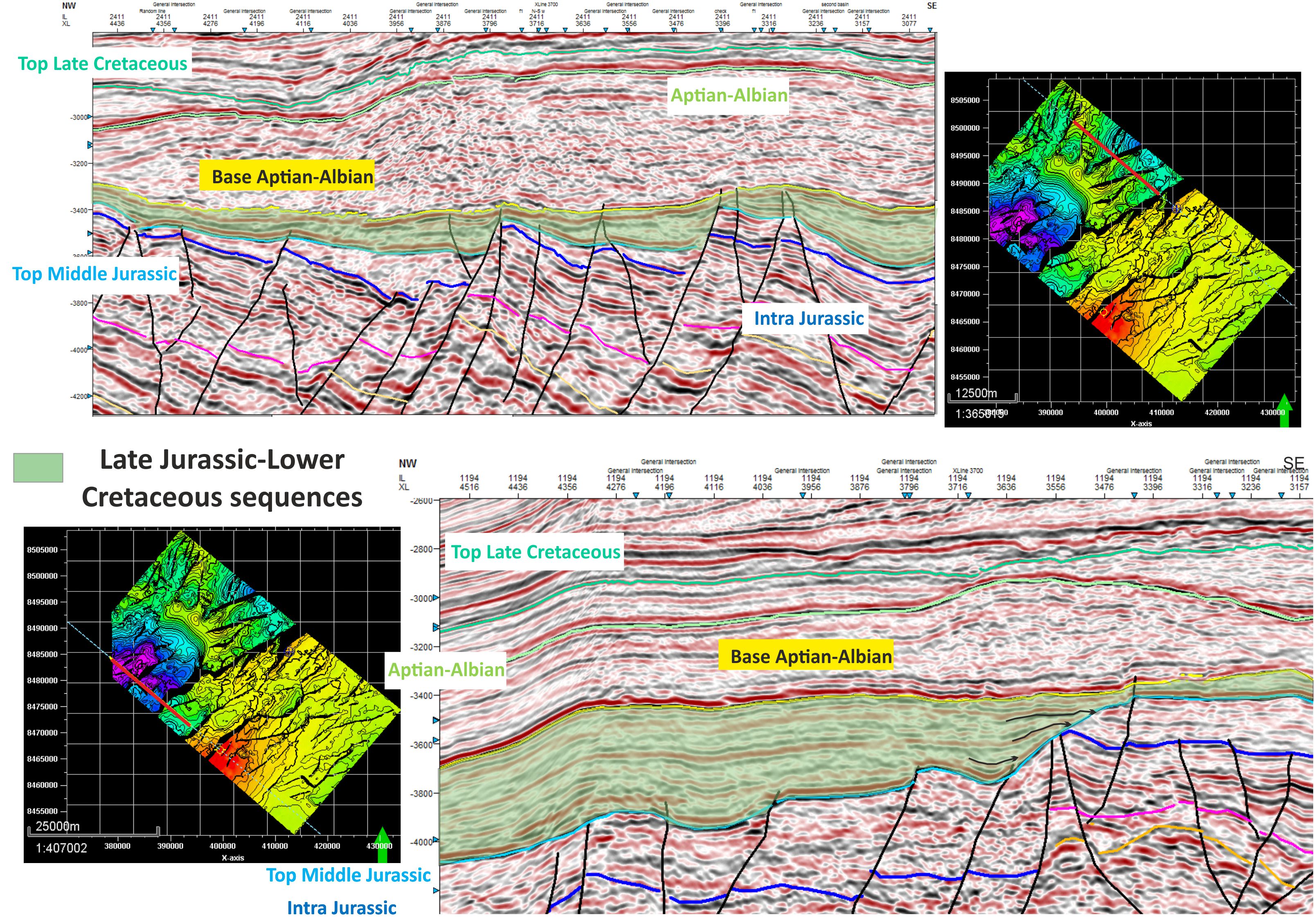 Mega sequence subdivision
Inline 2411
Inline 2411
Intra-Jurassic
 structural map
Inline 1194
Inline 1194
4
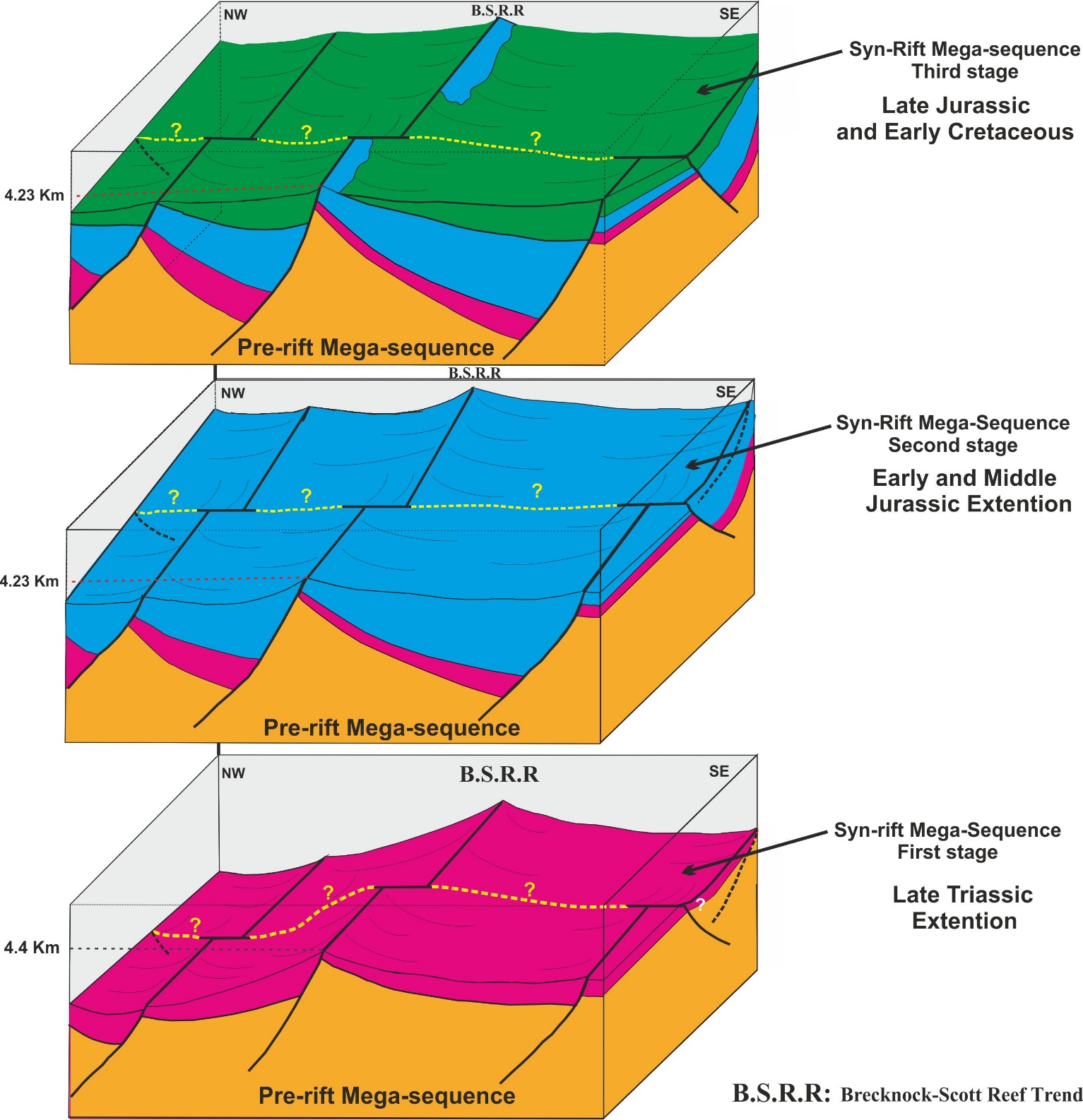 Structural Reconstruction  of the AOI
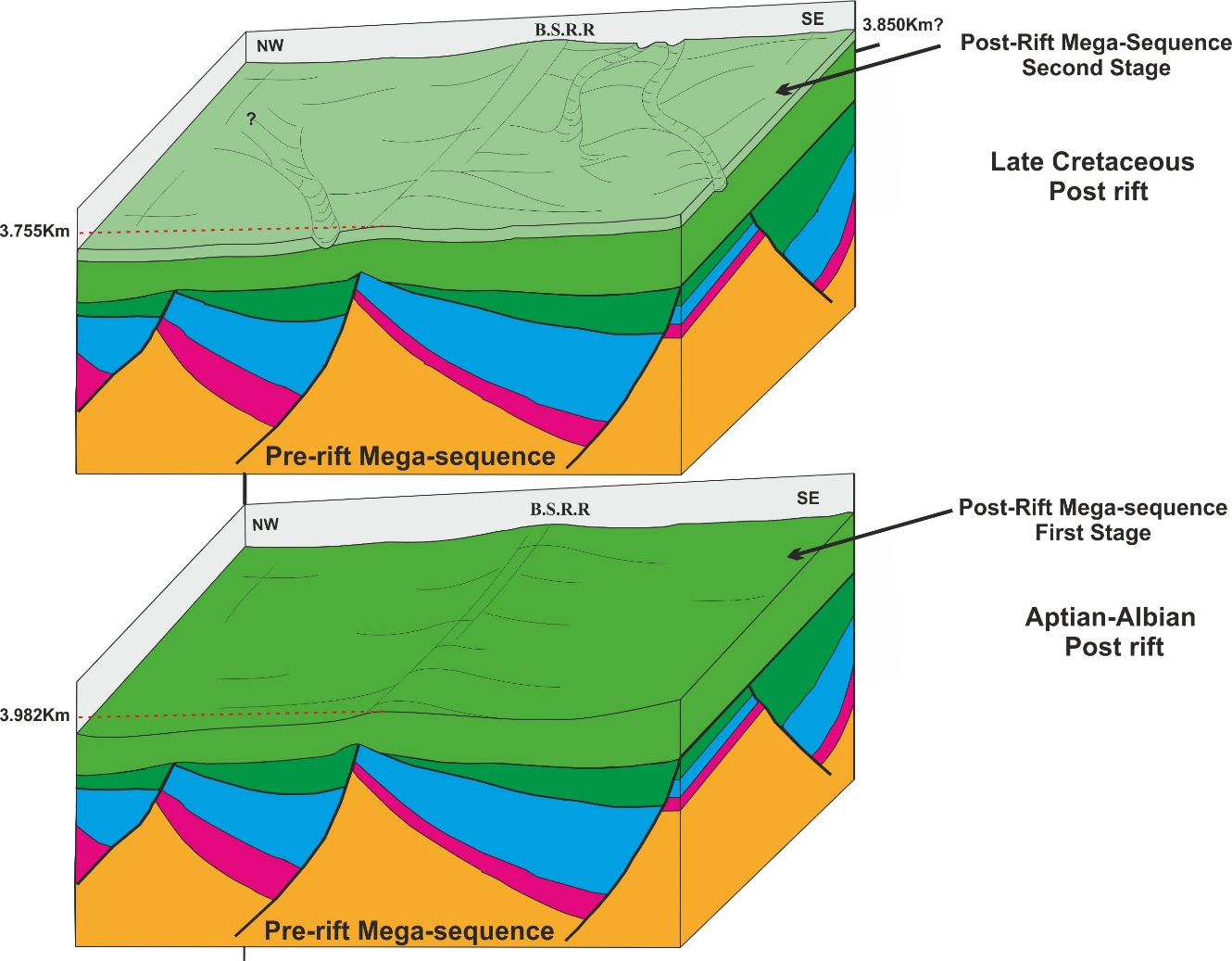 Post-Rift stages
Syn-Rift stages
Unscaled 3D structural model Restoration for the Mesozoic interval of the AOI
5
Kronos
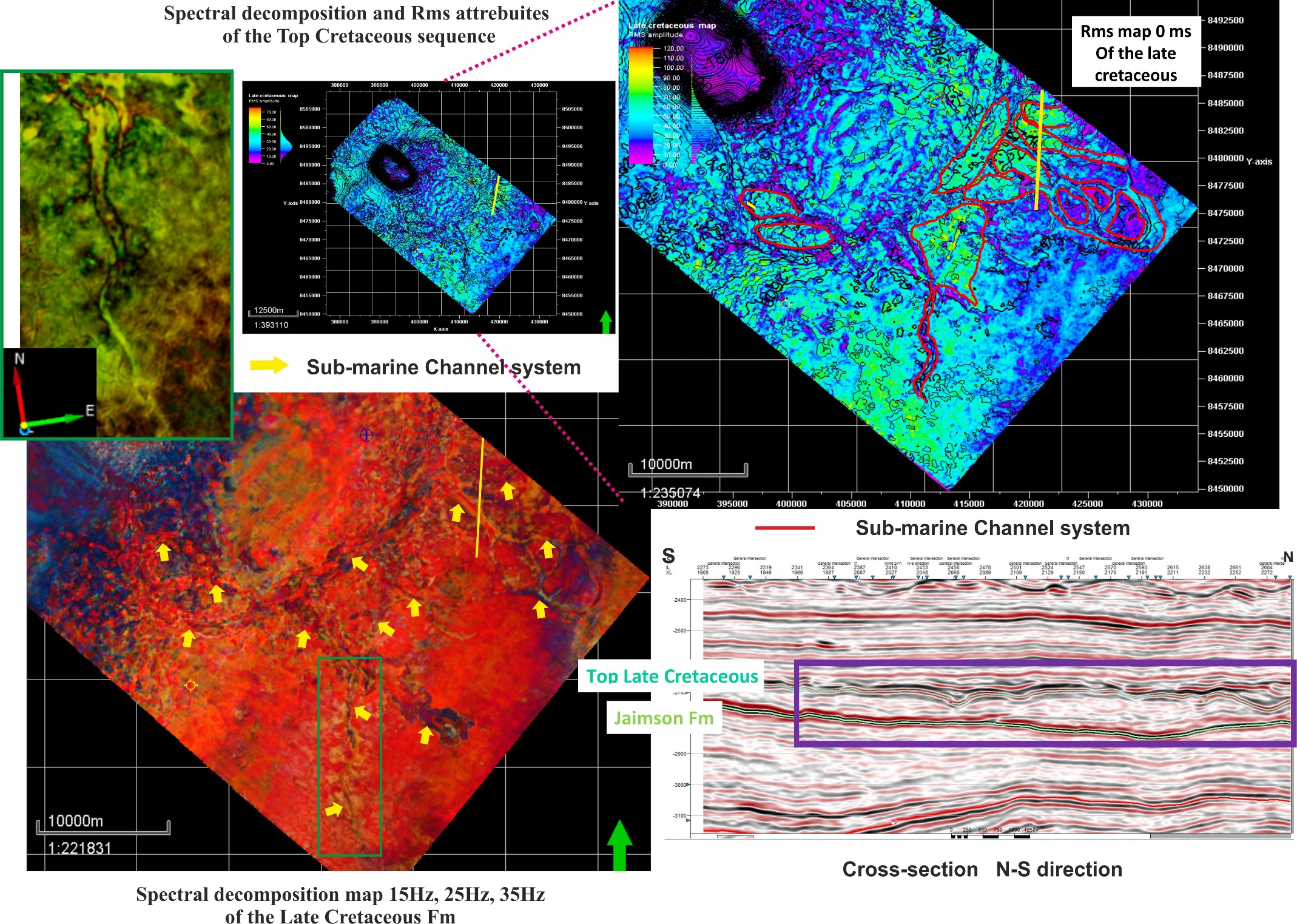 Depositional system analysis
Torosa
Spectral decomposition and Rms attributes for the Top Cretaceous map
Kronos
Torosa
6
Kronos
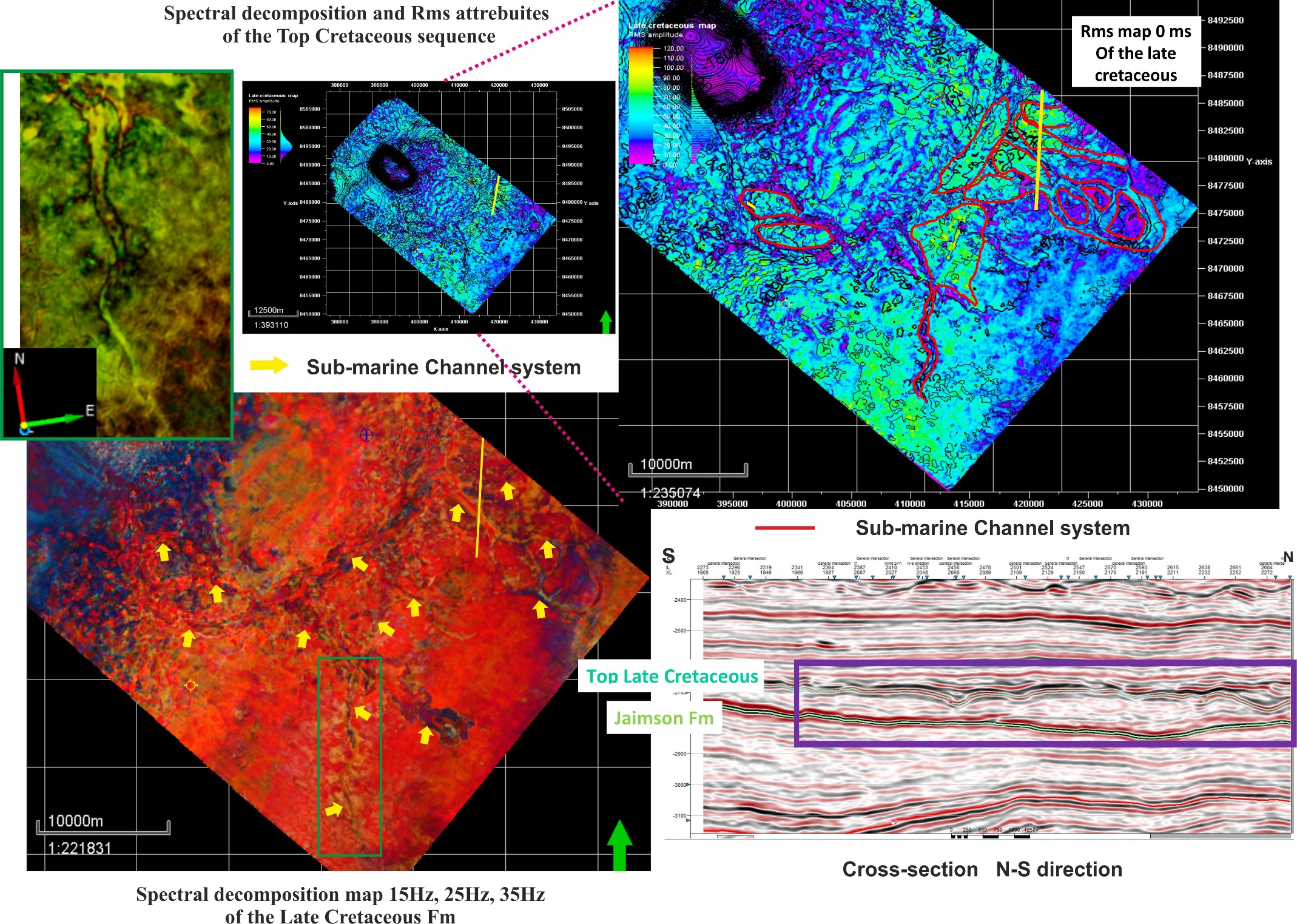 Depositional system analysis
Torosa
Spectral decomposition and Rms attributes for the Top Cretaceous map
Kronos
Torosa
7